Duty of disclosure before recording teaching sessions
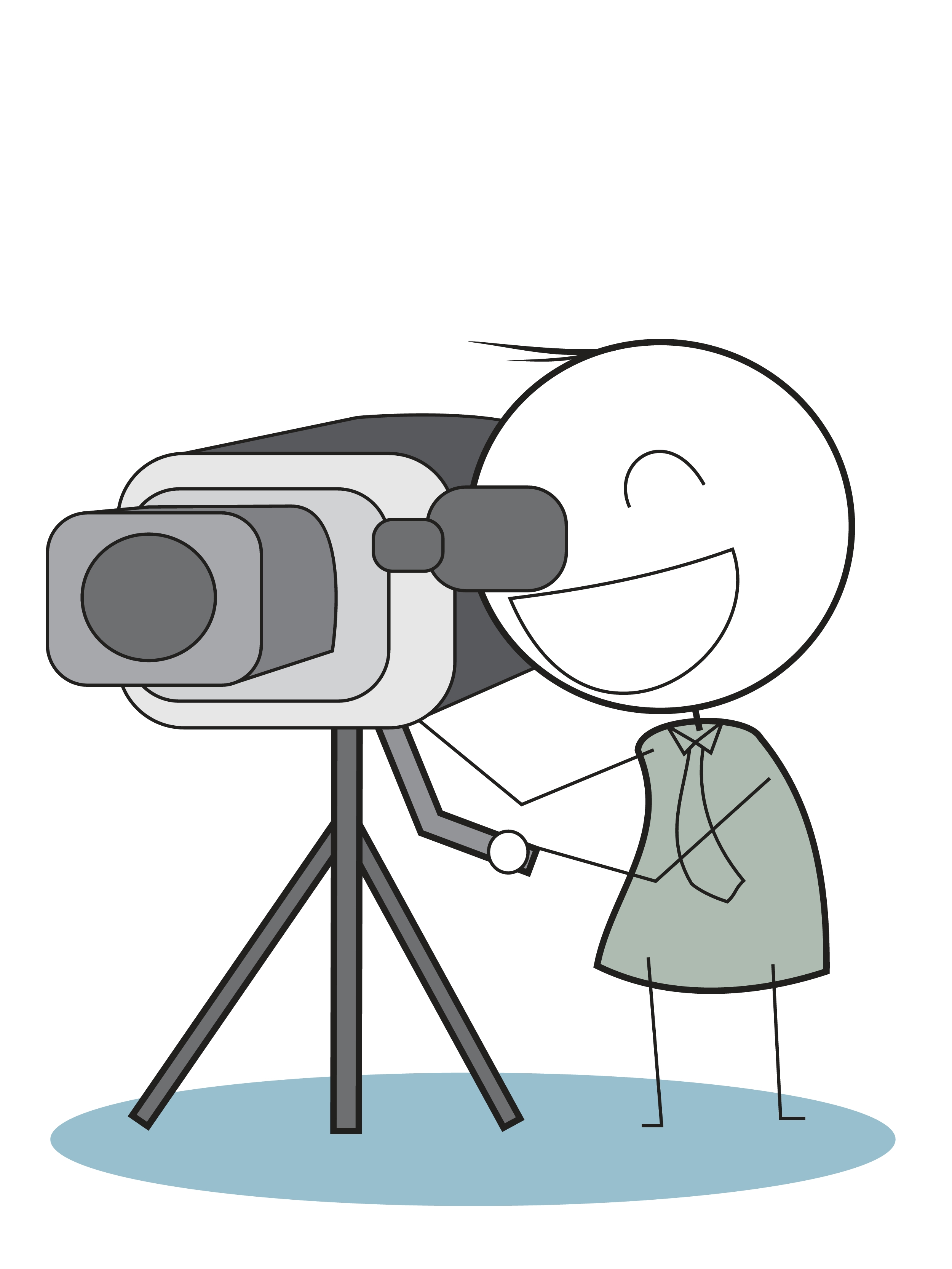 This session is recorded i regards to the informations distributed on Moodle prior to the session.